সবাইকে কদম ফুলের শুভেচ্ছা
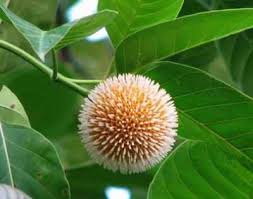 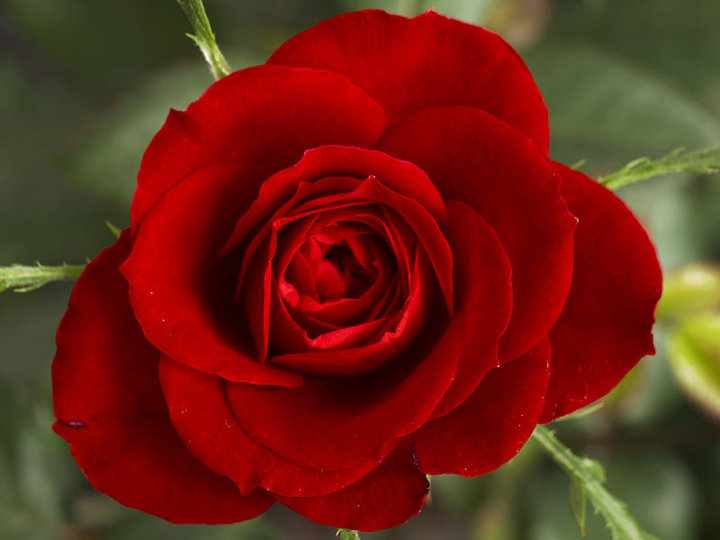 পরিচিতি
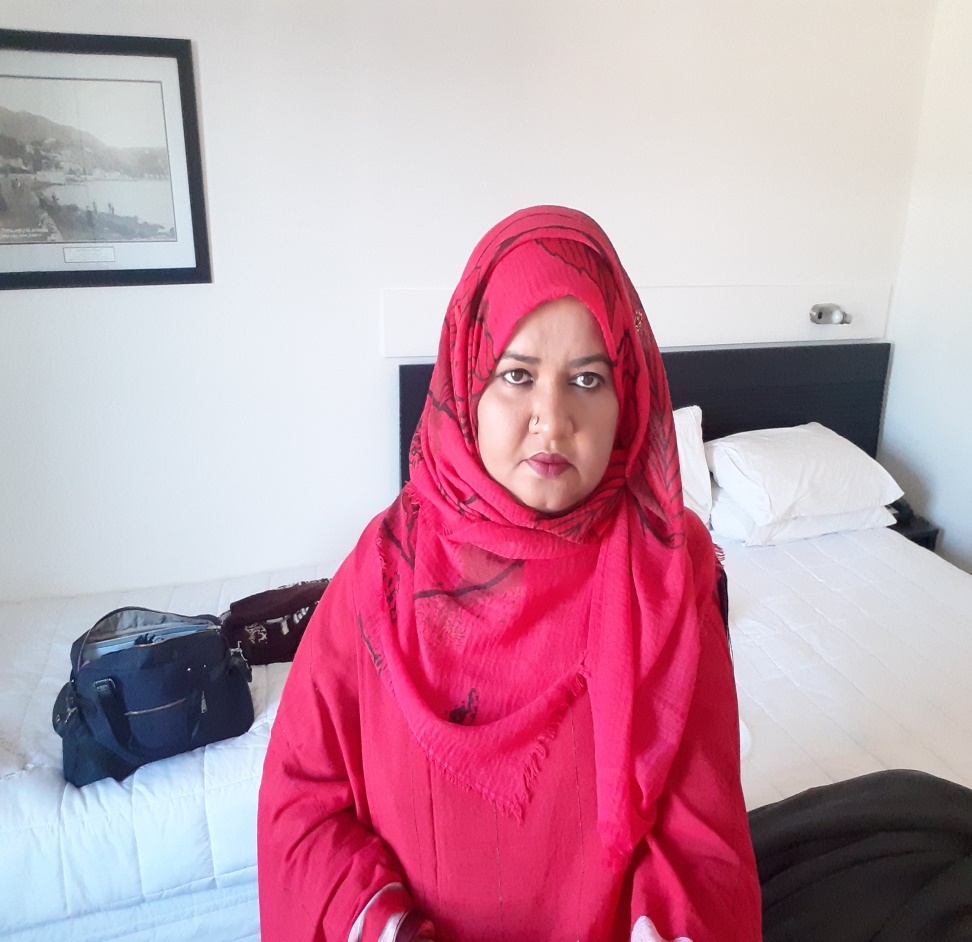 রাজিয়া সুলতানা
সহকারী শিক্ষক  (আইসিটি)
আদর্শ বালিকা উচ্চ বিদ্যালয়, ফরিদপুর
Mobail -01737-155382
Email-raziasultanaf1983@gmail.com
অ        ক
গ            চ
ই            ঈ
উ        ঊ
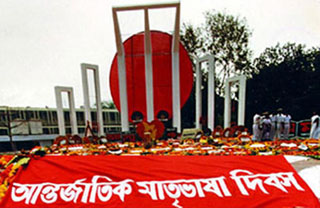 এই অক্ষরে
মহাদেব সাহা
শিখনফল
১। কবি মহাদেব সাহার জীবন ও সাহিত্য
কর্মের নাম উল্লেখ করতে পারবে।
২। বাংলা বর্ণমালা সম্পর্কে আলোচনা
     করতে পারবে।
৩। মাতৃভাষার গুরুত্ব ব্যাখ্যা করতে 
     পারবে।
৪। মাতৃভাষার প্রতি মমত্ববোধ জাগ্রত
     হবে।
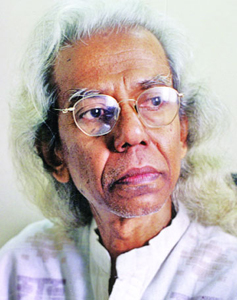 মহাদেব সাহা
জন্ম-১৯৪৪ সালে
সিরাজগঞ্জ
উল্লেখযোগ্য গ্রন্থ
১। এই গৃহ এই সন্ন্যাস
       ২।অস্তমিত কালের গৌরব 
        ৩। টাপুর টুপুর মেঘের দুপু্র
     ৪।ছবি আঁকা পাখির পাখা
৫।সরষে ফুলের নদী
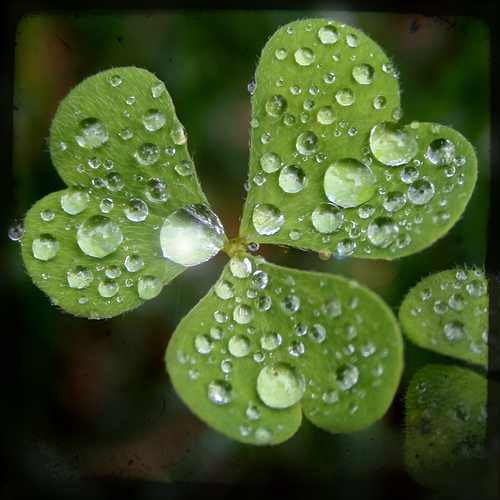 আর্দশপাঠ
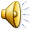 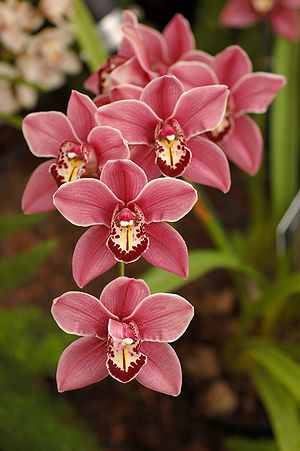 সরব পাঠ
এই অক্ষর যেন নির্ঝর
ছুটে চলে অবিরাম
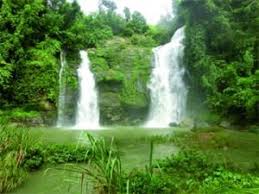 যেন কিছু তারা দিচ্ছে পাহারা
আকাশেতে লিখে নাম।
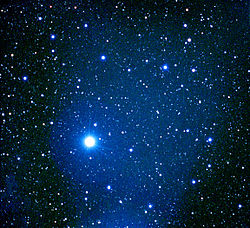 অক্ষরগুলি চায় মুখ তুলি
অন্তরে জাগে গান,
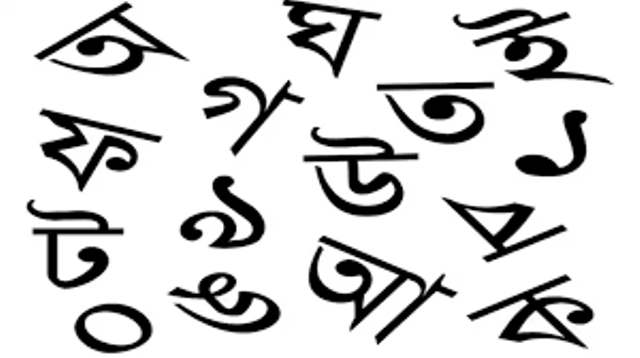 শিখি তার কাছে  অজানা যা আছে
আনন্দে ভরে প্রাণ;
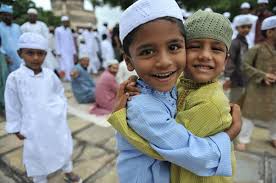 এই অক্ষরে  মাকে মনে পড়ে
মন হয়ে যায় নদী,
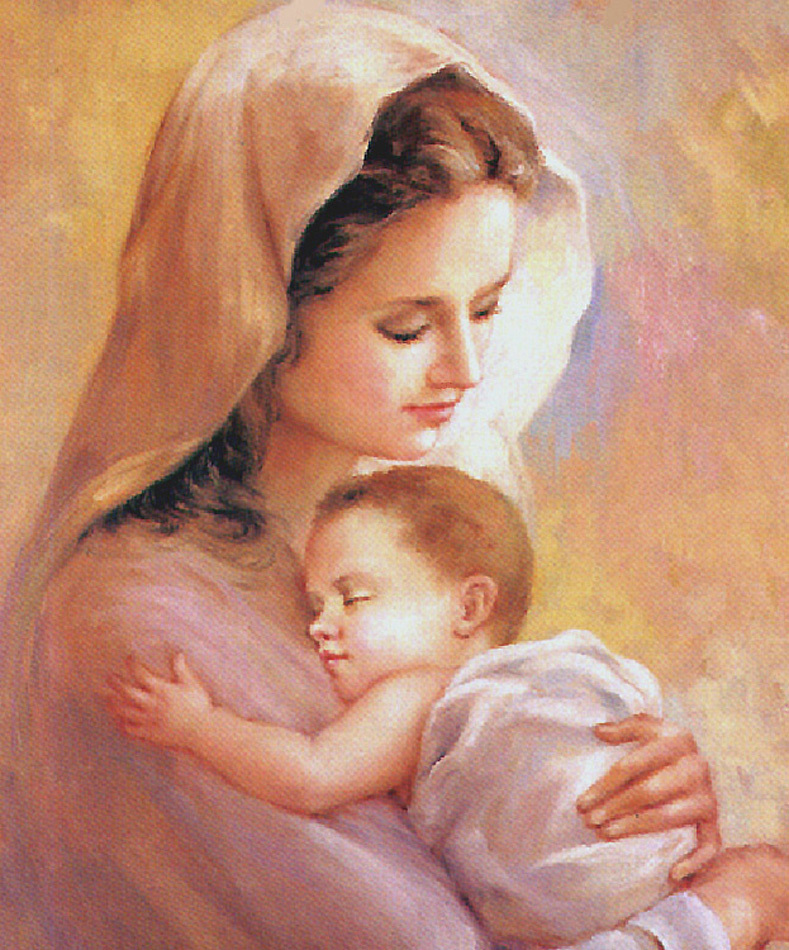 আর কিছু তাই  পাই বা না পাই
চিঠিখানা পাই যদি।
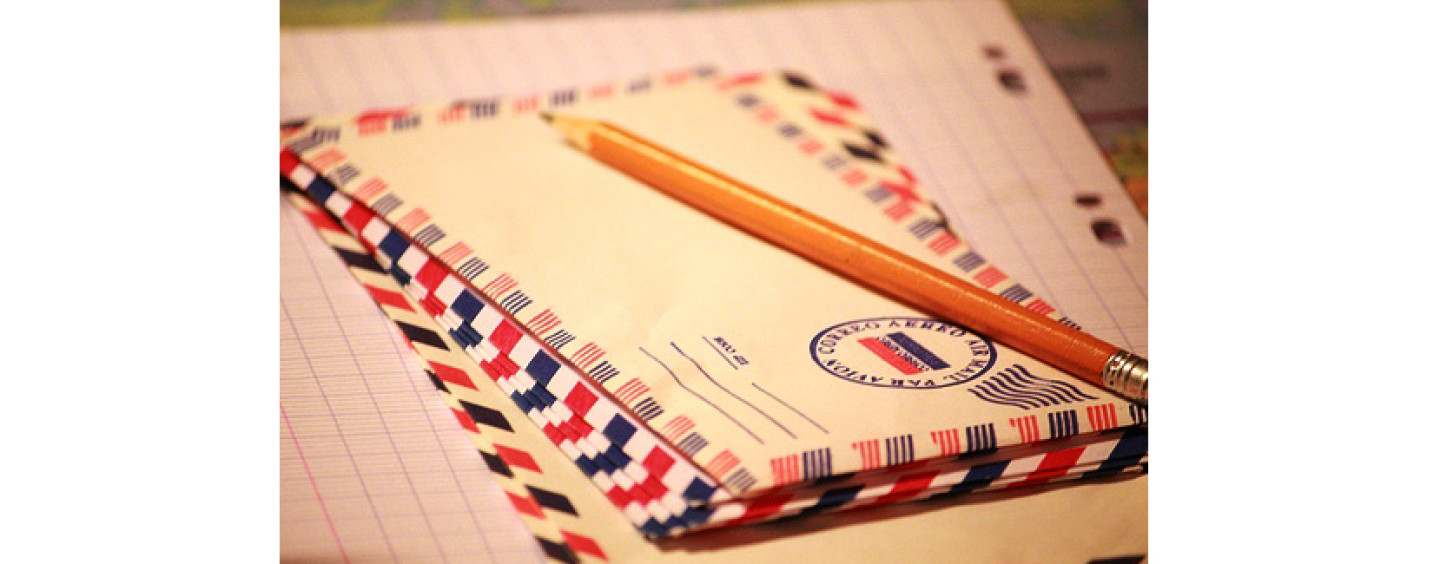 সেই উপমায় মন ভরে যায়
দেখি অপরুপ ছবি-
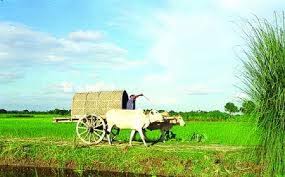 সকাল দুপুর  সুরের নূপুর
বাজায় উদাস কবি।
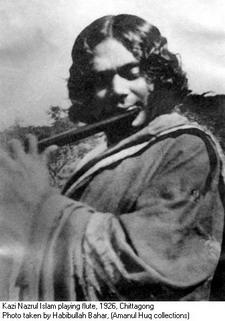 এই অক্ষরে ডাক নাম ধরে
ডাক দেয় বুঝি কেউ,
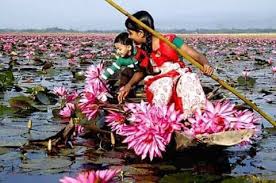 স্বপ্নের মতো  রুপকথা যতো
অন্তরে তোলে ঢেউ।
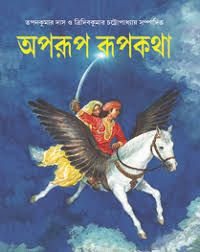 এই অক্ষর  আত্মীয়-পর
সকলেরে কাছে টানে,
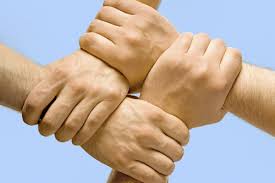 এই প্রিয় ভাষা  বুকে দেয় আশা
বিমোহিত করে গানে।
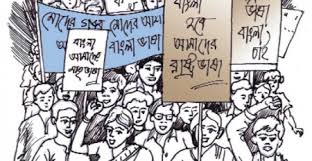 এই অক্ষরে  কঠিন পাথরে
শিলালিপি লেখা হয়,
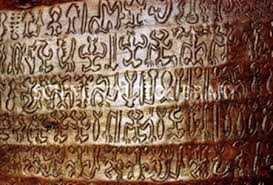 এই ভাষা দিয়ে  গান লিখে নিয়ে
যুদ্ধ করেছি জয়।
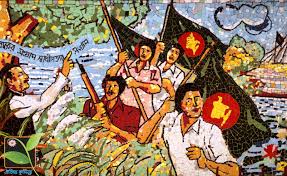 শব্দার্থ
নির্ঝর    ----   ঝরনা

উপমা       ---         তুলনা

অপরুপ ---- খুব সুন্দর

নূপুর--- পায়ে পড়ার অলংকার

শিলালিপি--- পাথরে খোদাই করা লেখা
মূল্যায়ন
কবি মহাদেব সাহা কত সালে জন্মগ্রহণ করেন?
মহাদেব সাহার রচিত ২ টি গ্রন্থের নাম বলো।
এই অক্ষরে কাকে মনে পড়ে?
এই ভাষা দিয়ে    গান লিখে নিয়ে
----------------------------------------
বাড়ির কাজ
ভাষা আন্দোলনের উপর অন্য একটি কবিতা লিখে নিয়ে আসবে।
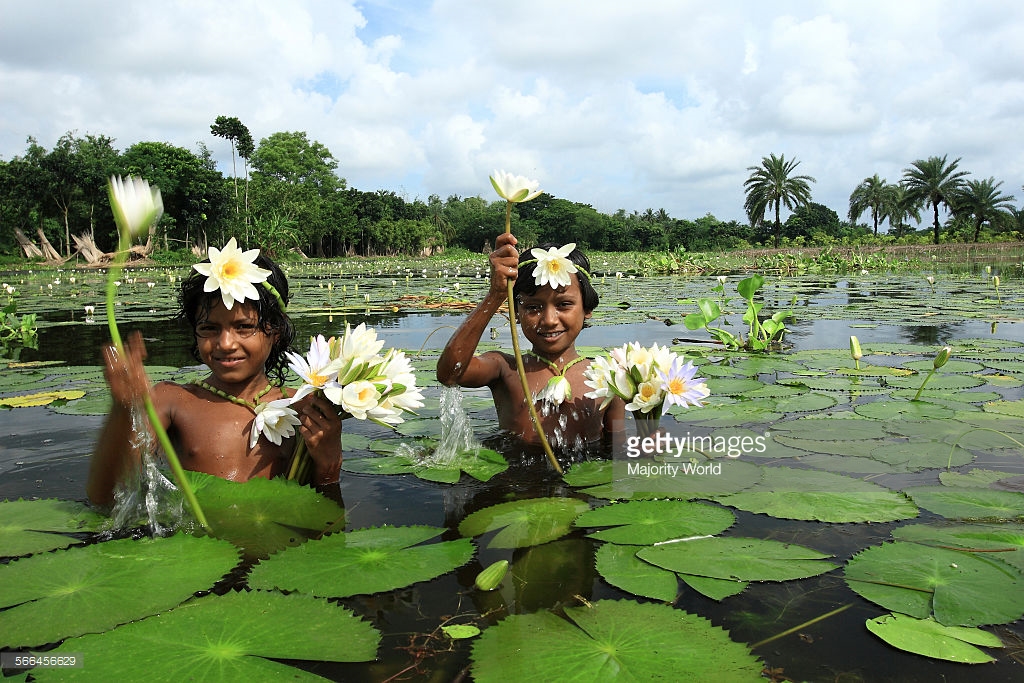 ধন্য বাদ